ТЕХНИЧКО ОБРАЗОВАЊЕ
За 9. РАЗРЕД основне школе
ОСНОВИ АНАЛОГНЕ И ДИГИТАЛНЕ ТЕХНИКЕ
Наставни садржај се налази у уџбенику на страни 66,67 и 68.
Електронске компоненте су присутне у уређајима који се свакодневно користе, од телефона, радио-апарата, телевизора и рачунара, до кућанских апарата, као што су усисивач, машина,миксер, итд.

Данас, електроника чини основу система за обраду и пренос података.
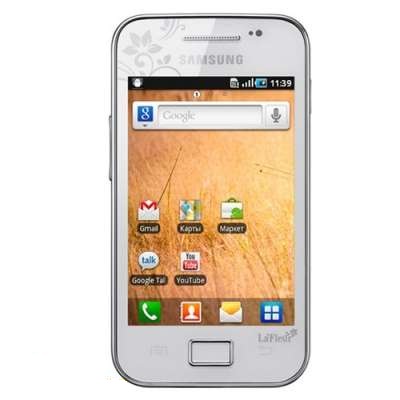 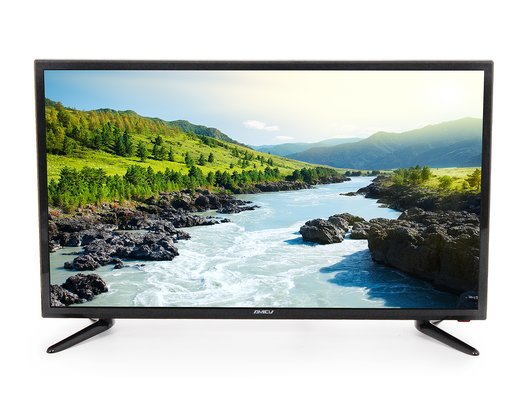 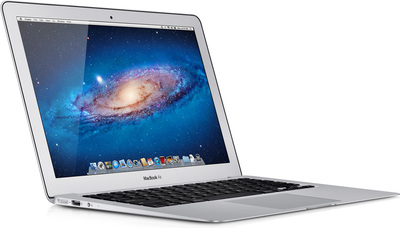 Сл.1.Телефон
Сл.2.Телевизор
Сл.3.Лаптоп
Сигнал у електротехници је физичка величина која садржи информације.
Разликујемо двије врсте сигнала:
аналогни сигнал и 
дигитални сигнал
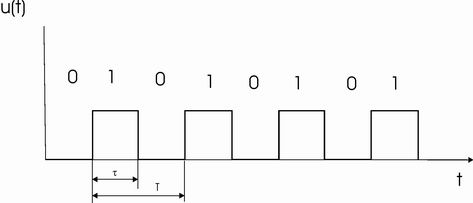 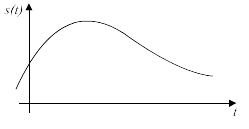 Сл.4.Аналогни сигнал
Сл.5.Дигитални сигнал
Аналогни сигнал је сигнал који је заправо промјенљиви напон или струја у току
времена.
Треба рећи да аналогни сигнал може имати различите вриједности 
као на примјер звук, температура, свјетлост.
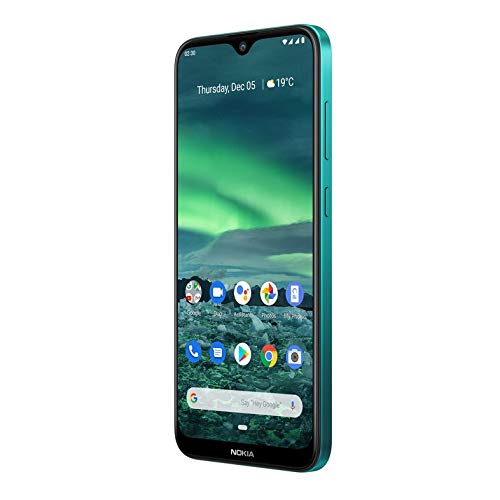 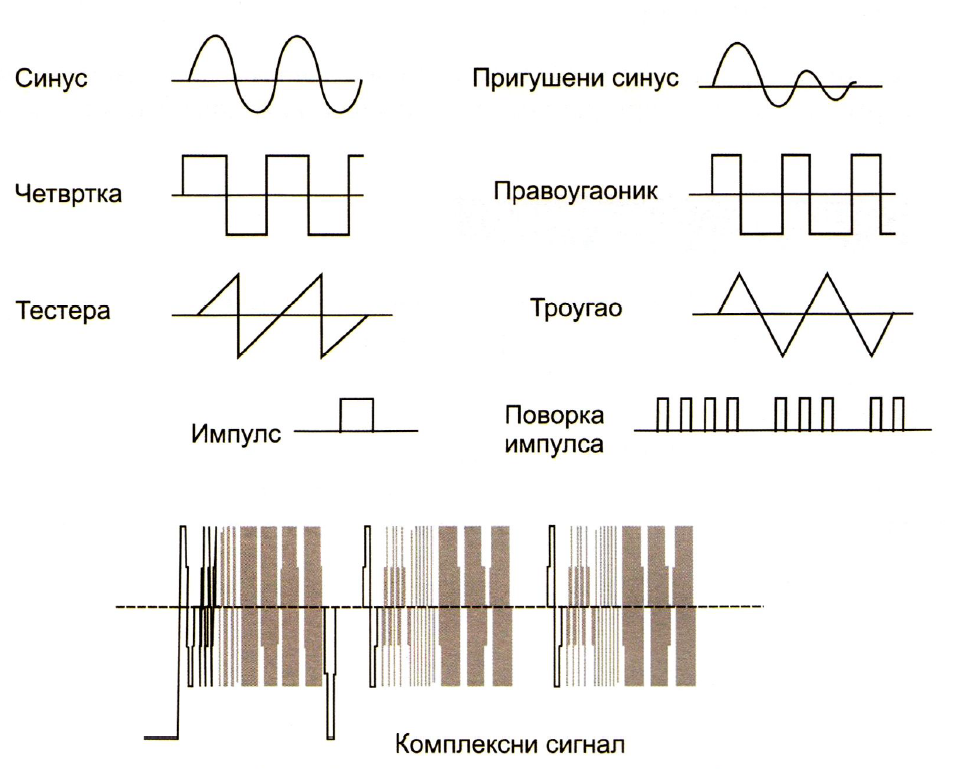 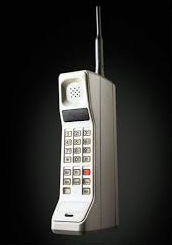 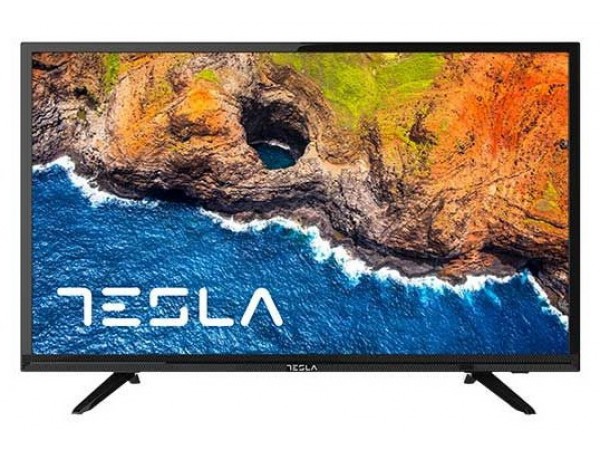 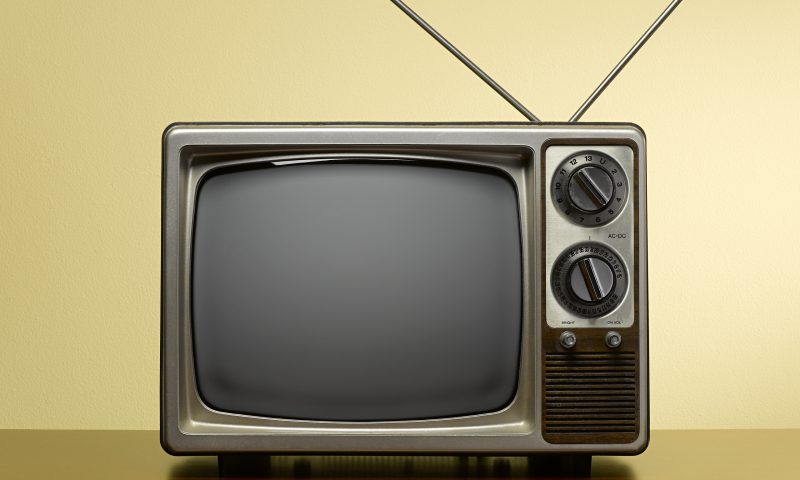 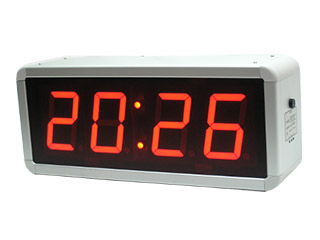 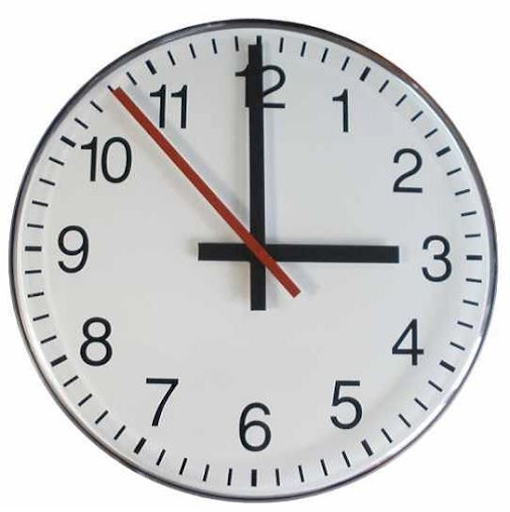 Сл.6.Примјери аналогних сигнала
Сл.7.Аналогни и дигитални уређаји
Дигитални сигнал у електротехници је ниво напона или струје чија се 
вриједност може мијењати само у одређеном броју стања.
Примјери дигиталног сигнала су стања прекидача- укључен / искључен, или
бинарни код у рачунарској техници, дакле 0 и 1.
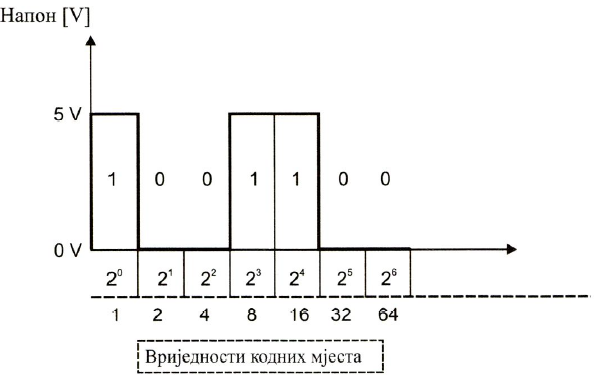 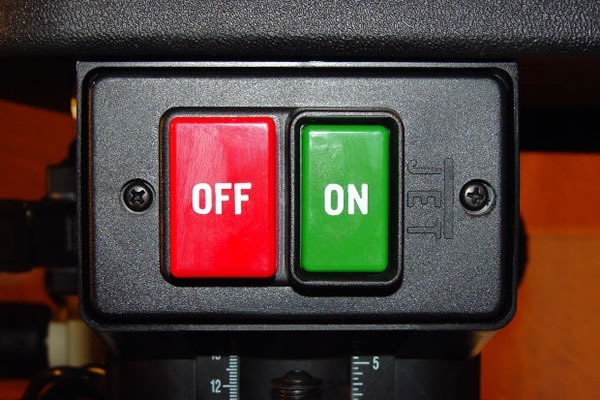 Сл.8.Бинарни запис
Сл.9.Стање прекидача укључен искључен
Сигнални или функцијски генератори су уређаји који могу производити 
сигнале одређених облика.
Да би аналогну појаву приказали дигитално, треба извршити процес конверзије
сигнала или дигитализације, а за то служе конвертори.
ADC конвертори (претварачи) служе да претворе аналогни сигнал 
(електромагнетни талас) у дигитални сигнал (струјни импулс).
DAC конвертори служе да претворе дигитални сигнал у аналогни.
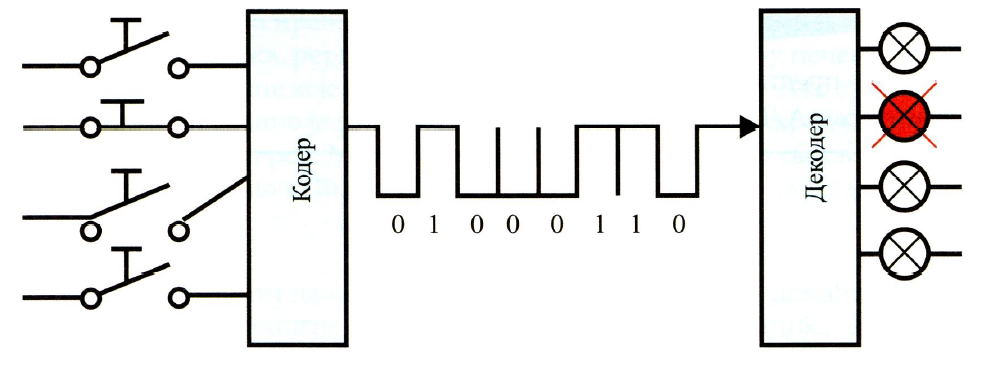 Сл.10.Претварање аналогног у дигитални и дигиталног у аналогни сигнал
Предност дигиталног сигнала у односу на аналогни је већа отпорност на шум и 
пригушење сигнала.
Снимак.1. Примјер аналогног сигнала на 
димер прекидачу
Снимак.2. Примјер дигиталног сигнала укључен 
искључен
ЗА ДОМАЋУ ЗАДАЋУ 
У ВАШИМ РАДНИМ СВЕСКАМА НА СТРАНИ 51
ОДГОВОРИТЕ НА ПИТАЊА 1,2,3,4,5.